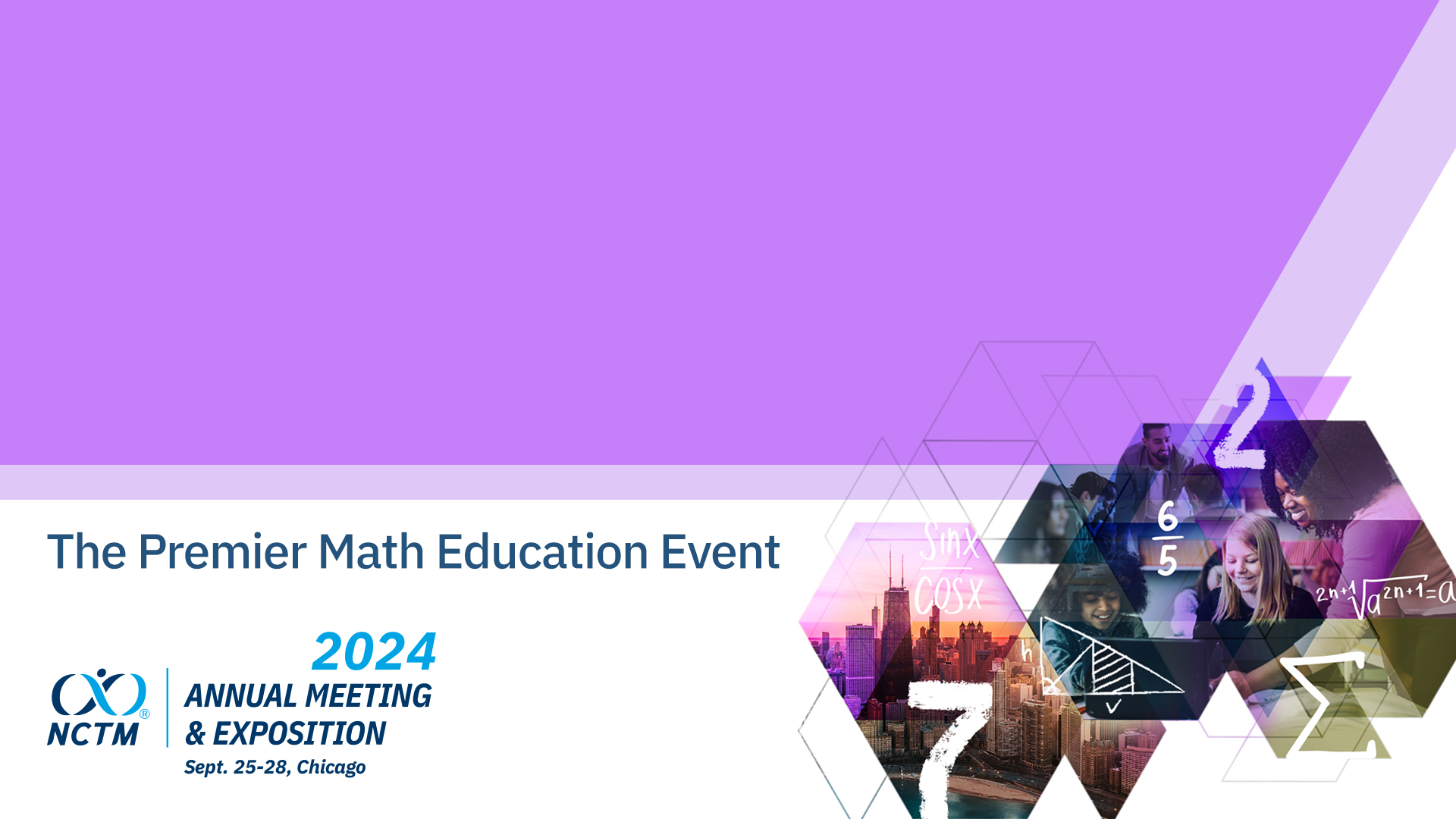 Lorem ipsum dolor sit amet
Presenter Name
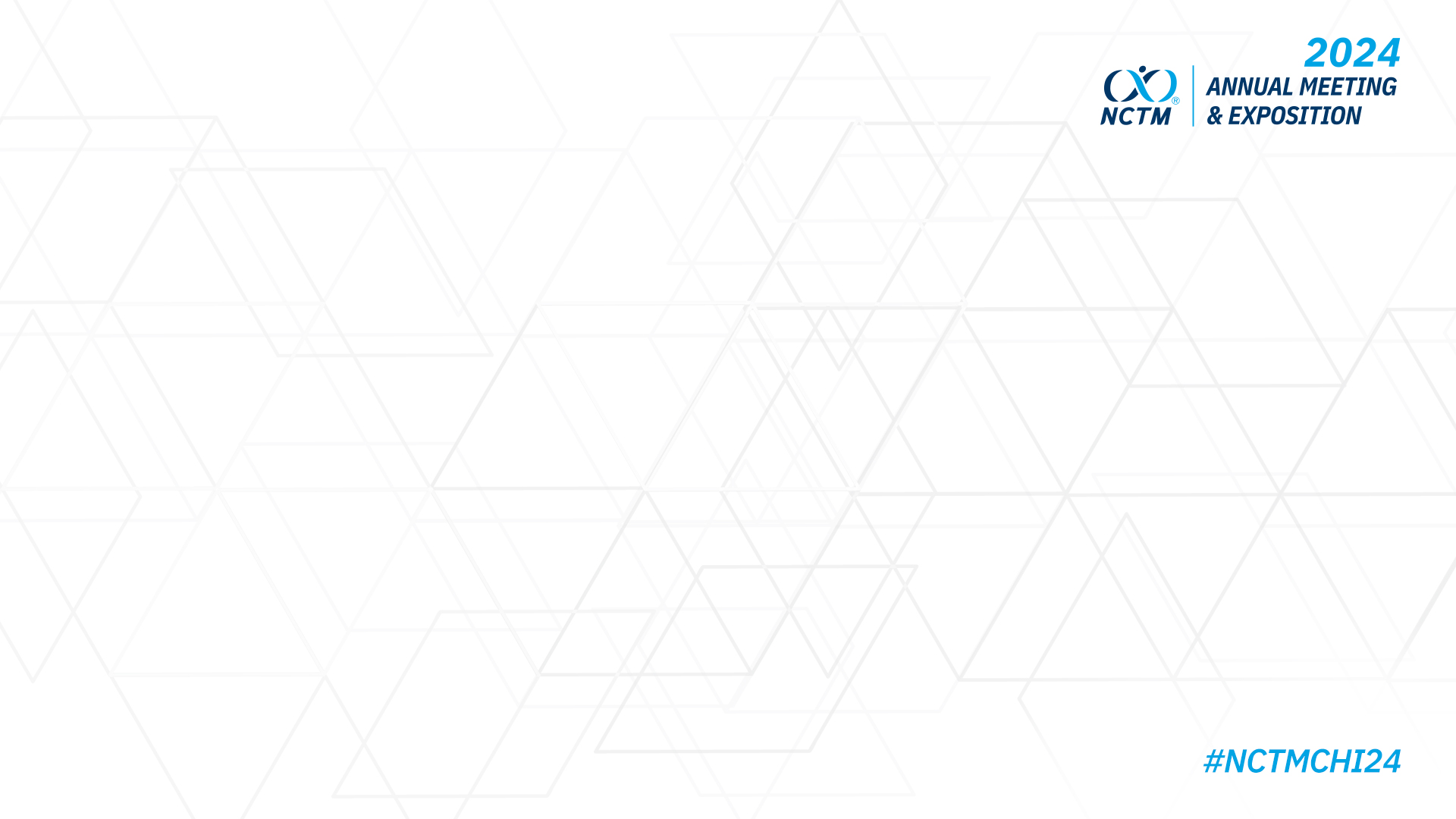 Section Title
Lorem ipsum dolor sit amet, consectetur adipiscing elit. Curabitur iaculis velit elit, id vestibulum leo pellentesque vel. Integer tincidunt nunc sed bibendum mollis. Aenean ut tristique ipsum. 
Nam vel nisl sit amet mauris rhoncus posuere eu non nulla.
Quisque a lorem elementum erat blandit vestibulum id eu nunc.
Suspendisse eu ante eget ante finibus feugiat.
Cras nec leo et mi cursus rhoncus.